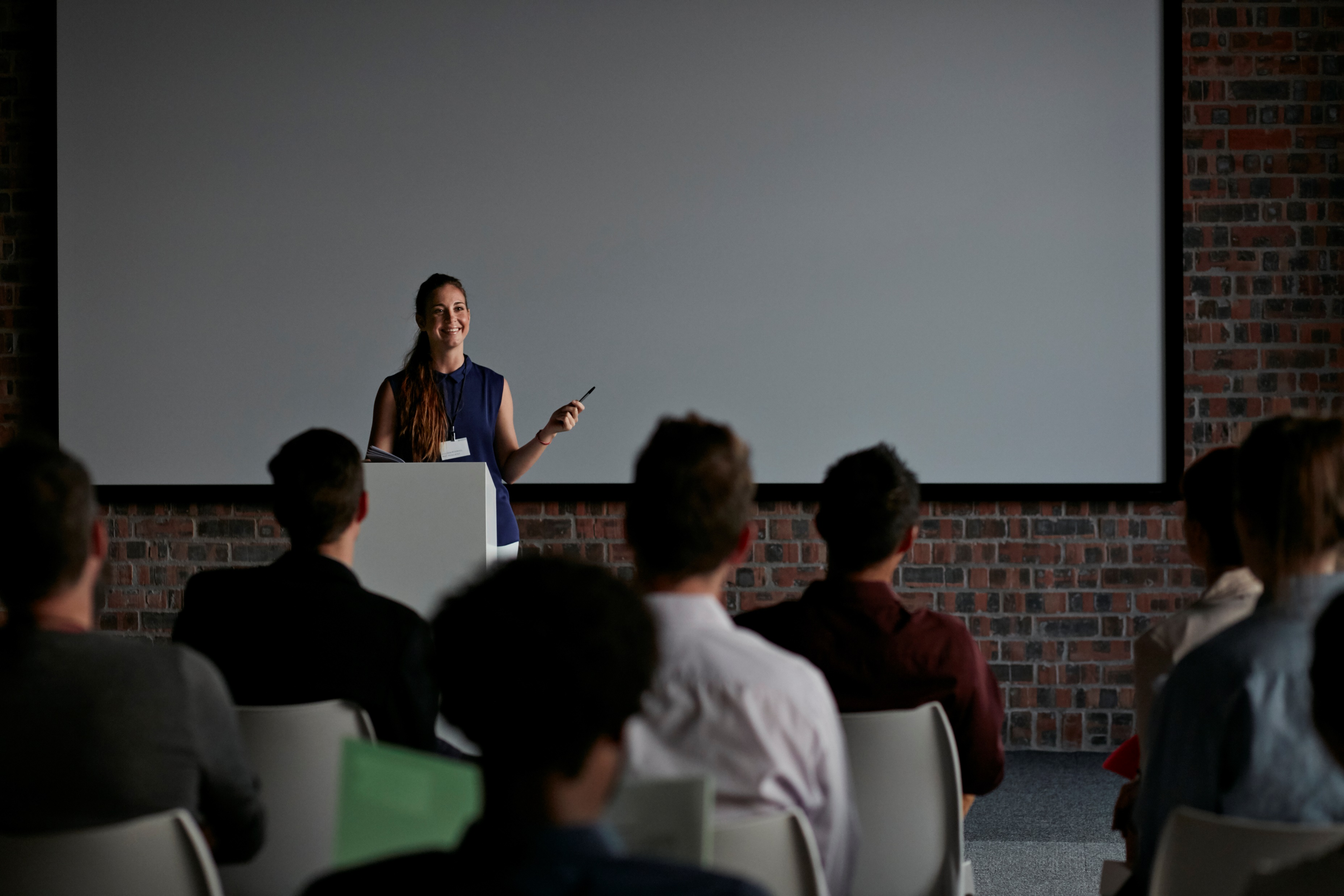 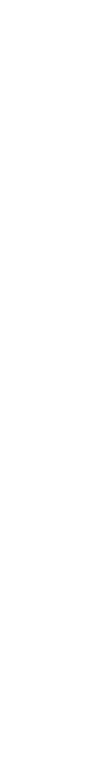 Lloyd’s Accelerate ProgrammeDeveloping our Future Ethnic Minority Talent
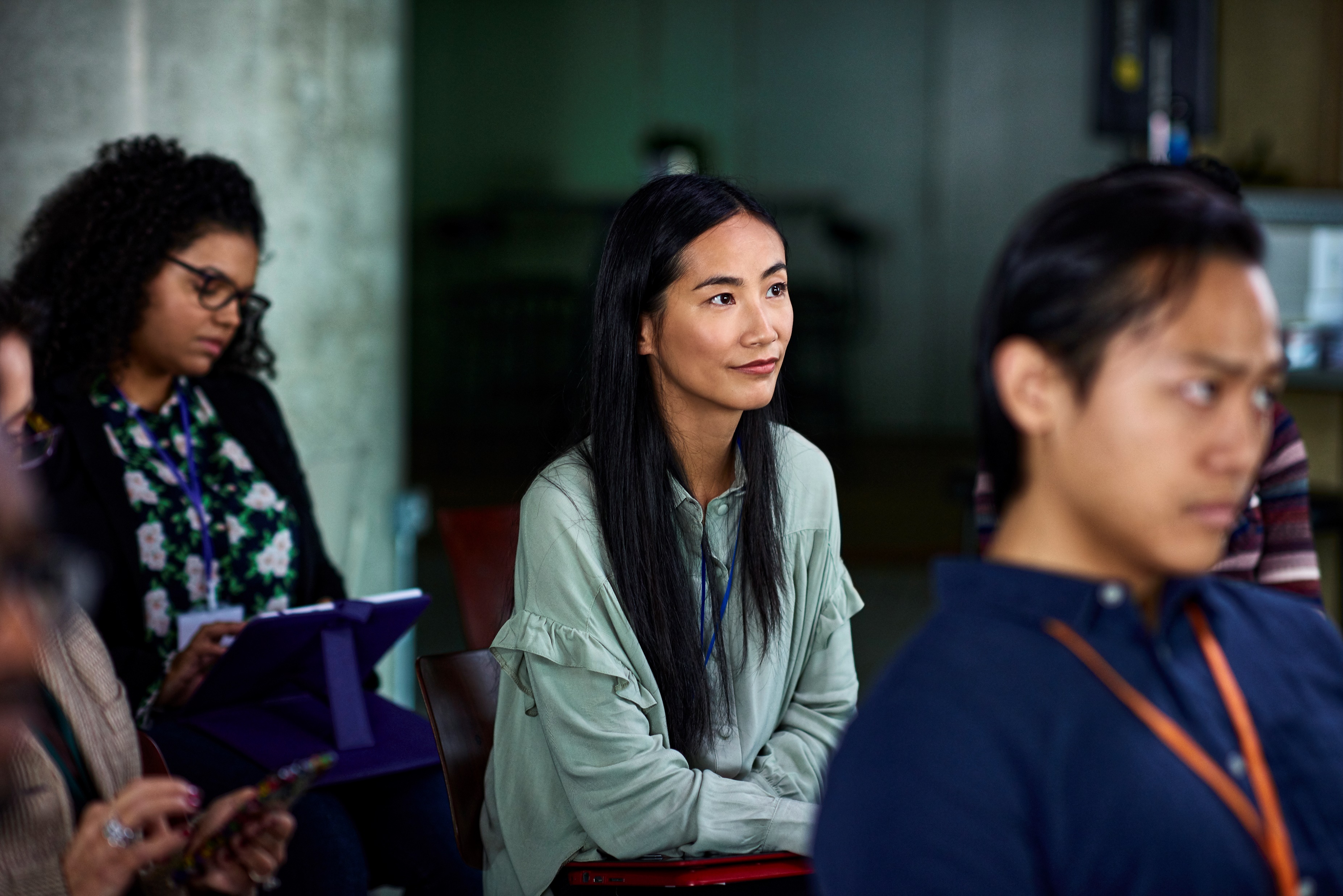 Cohort 6 
December 2023 – July 2024

Application Deadline is 3rd November 2023
@ Lloyd's
Winner of ‘Best Advance in Leadership Development for Racial/Ethnic Minorities’ in 2023
AccelerateProgramme Objectives
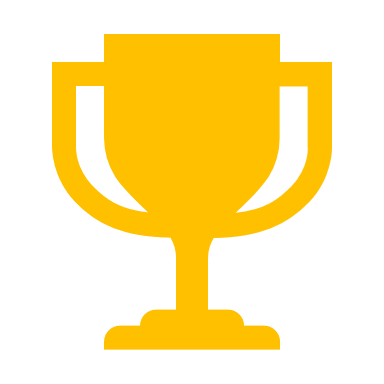 Winner of a Brandon Hall Gold Award for the ‘Best Advance in Leadership Development for Racial/Ethnic Minorities’ in 2023
The Business Case
At Lloyd’s our strength lies in the diversity of our people. Their talent means we continue to innovate and provide insurance that supports the economic growth and resilience of communities, cities and countries, enabling human progress. Lloyd’s is committed to developing the ethnic minority talent in the Lloyd’s market as part of a wider action plan. We know that ethnic minority talent is under-represented across the Lloyd’s market and particularly in management and leadership positions.
Only 6% of the total top management positions in the UK are held by individuals from ethnic minority groups, meaning unfortunately many role models simply aren’t visible, and finding leaders who reflect your identity is challenging. Hearing and sharing lived experiences, and meeting inspirational role models is so key to the career progression of talented ethnic minority individuals – accompanied with effective sponsorship and support from managers and their organisations. These are all things this programme provides, alongside peer-to-peer support and a network built on understanding and empowerment.
Programme Objective   
The “Accelerate” programme aims to improve the pipeline of ethnic minority future talent within the Corporation and the Market, through a modular based development programme targeted at individuals identified as future talent. 
For participants it aims to build the skills, relationships and confidence to help them effectively manage their future careers. 
Please note, this is not a leadership development programme that covers leadership ideas and concepts. It is a programme designed to help our future talent know how to leverage the skills, role models and opportunities that will enable them to manage their career.
© Lloyd’s
Accelerate
Benefits - Participants will be able to:
Gain key personal skills development related to key areas of self-reflection, managing career and authentic leadership
Understand and discuss some of the challenges they are facing as future leaders with their peers
Create key networks with other ethnic minority talent from across the Lloyd’s market – as well as with a wider Lloyd’s leadership network post-programme 
Gain access to senior sponsors from their own organisation
Manage themselves and their careers effectively and confidently in a white dominated industry 
Use psychometrics that bring increased understanding of personal preferences and how they bring their authentic selves to work
Tailor a personal coaching session to discuss their own individual challenges
Use action learning sets to coach each other on relevant problems being experienced, skills that can be used post-programme
Asked if the cohort  feel they in control of their career this rose from 45% of the cohort pre-programme to 100% post programme.
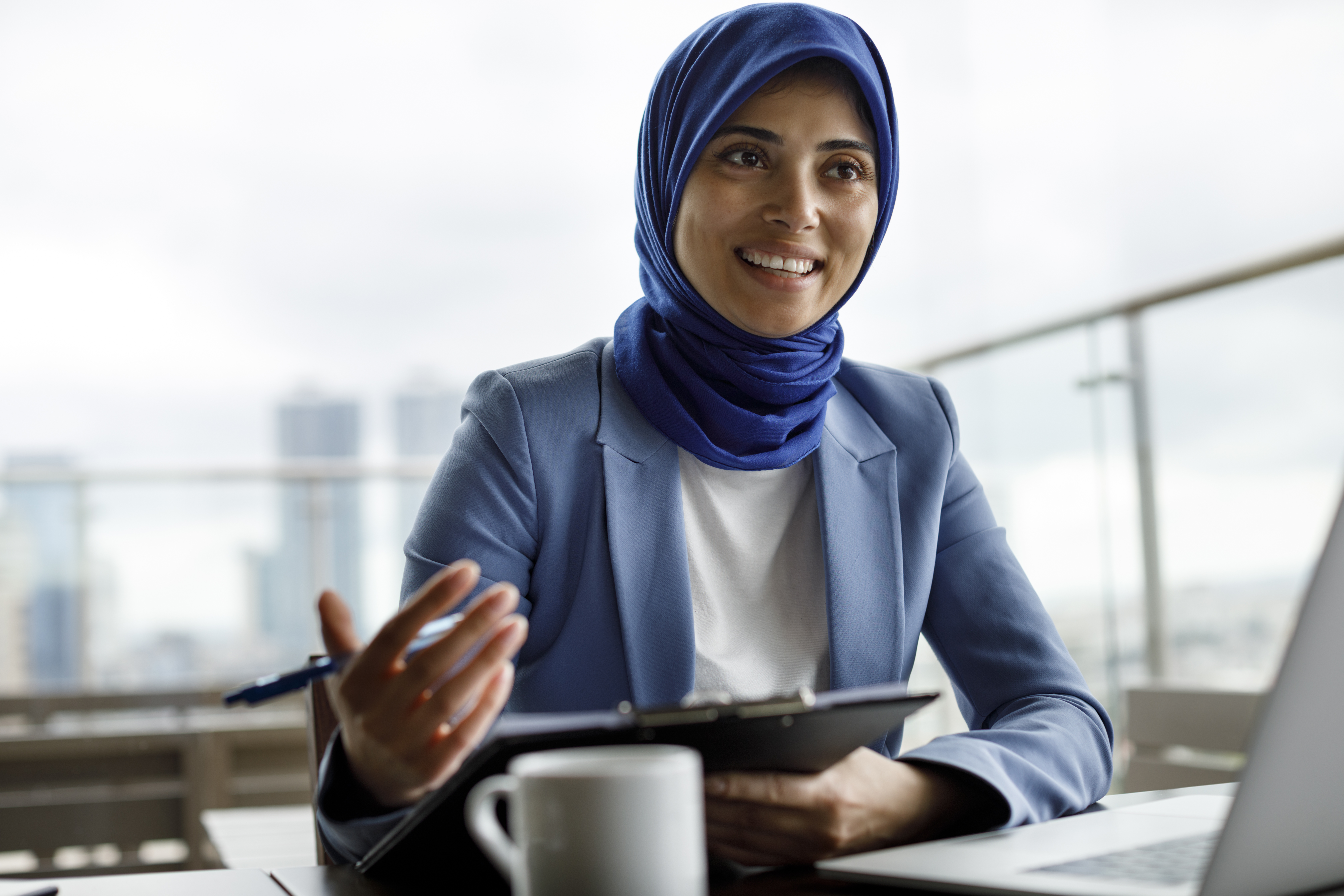 This self-leadership programme aims to give skills and tools to enable the cohort to overcome obstacles in their careers and 100% of the group agreed this was how they felt on leaving the course.
© Lloyd’s
AccelerateProgramme Design
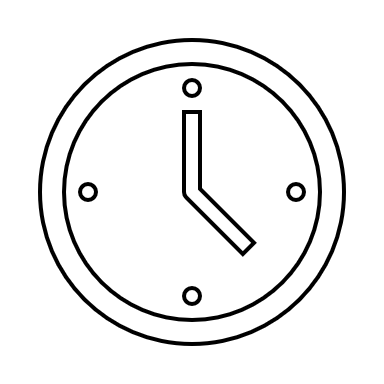 All Times are UK
Launch Events
Midpoint Events
Module Two
Module One
Module Three
Final Event
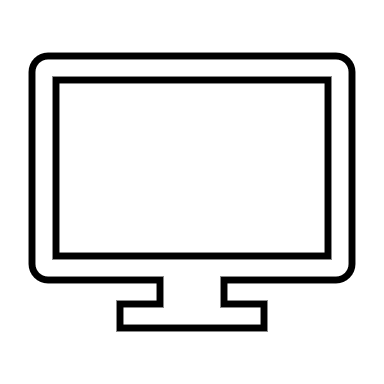 Virtual
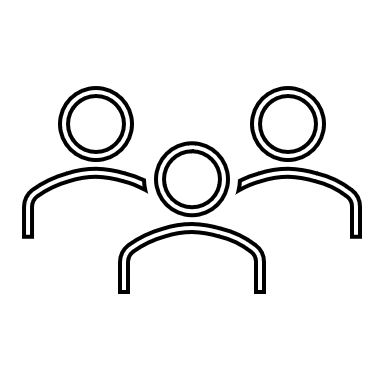 In Person (London)
Journey Wrap Up

18th July 2024
15:00 – 17:00
Accelerate Programme - Cohort 6
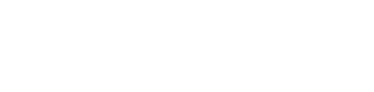 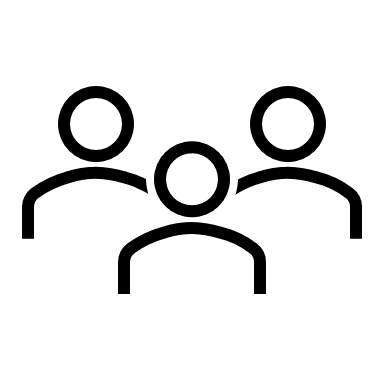 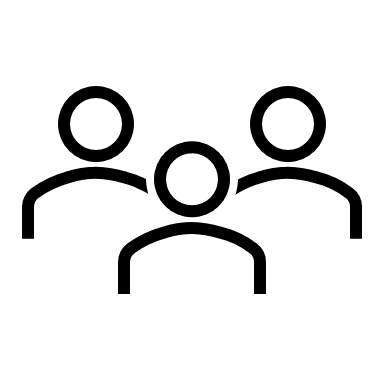 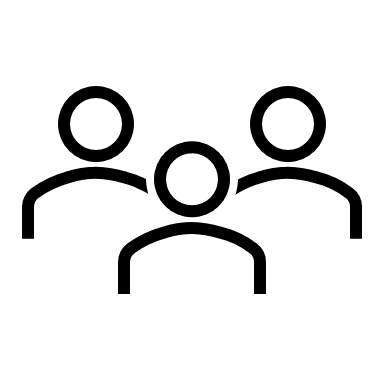 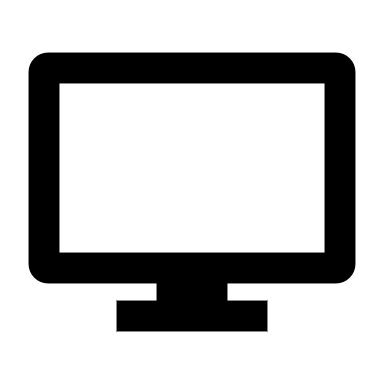 Delegate
Launch Event

7 December 2023
09:00 -11:00
Myths of Politics & Power 
5th June 2024
10:00 - 12:30
Authentic Leadership I

18 January 2024 
10:00 - 12:30
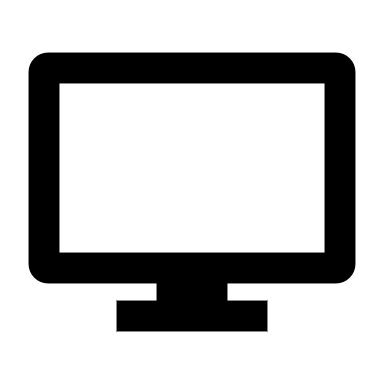 Your Career 
Your Way

21st March 2024 
10:00 - 12:30
Role-Model Event

16 May 2024 
09:00 - 12:30
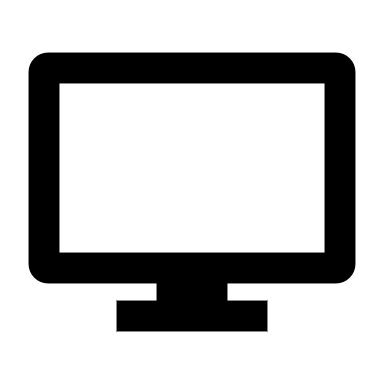 Action Learning 

5th March 2024
10:00 – 13:00
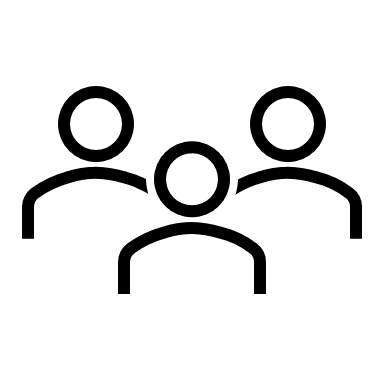 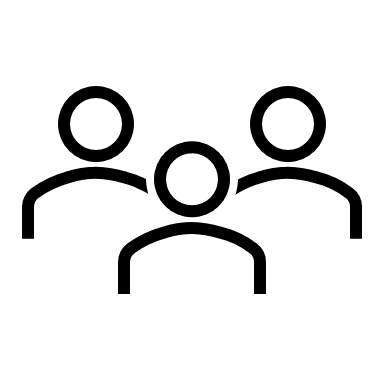 Authentic Leadership II

7 February 2024
10:00 – 13:00
Strategic Networking

 10 April 2024 
10:00 - 12:30
10:00 – 12:30​
Leadership Readiness

25th June 2024
10:00 -13:00
Sponsors
 Event

16 May 2024  
09:00 - 12:30
Sponsors Launch Event

7 December 2023
11:30 - 12:30
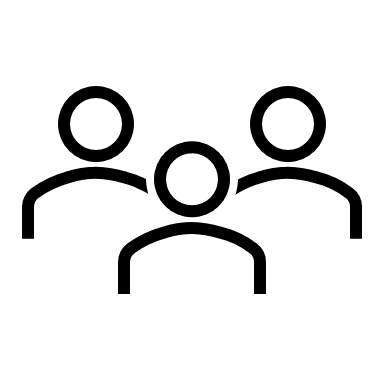 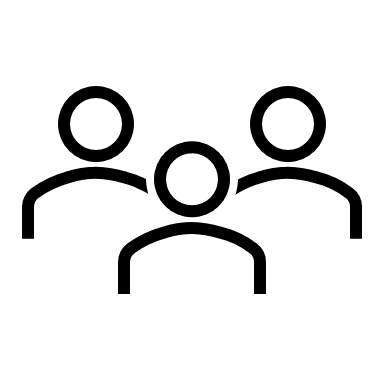 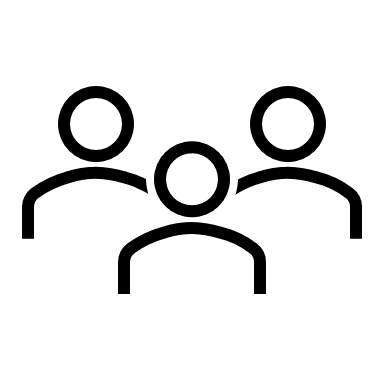 1-1 Coaching
(Optional)
 March onwards
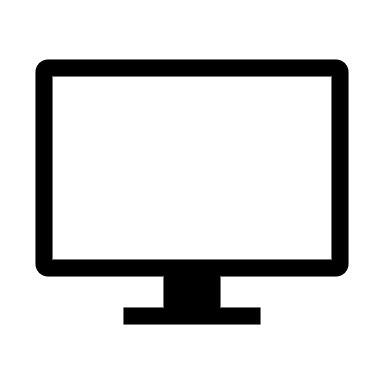 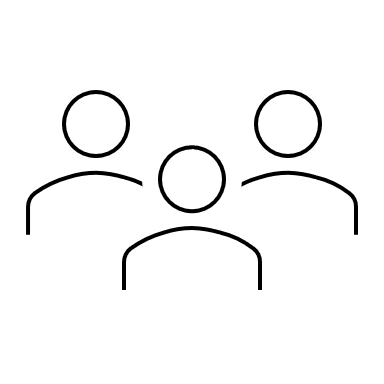 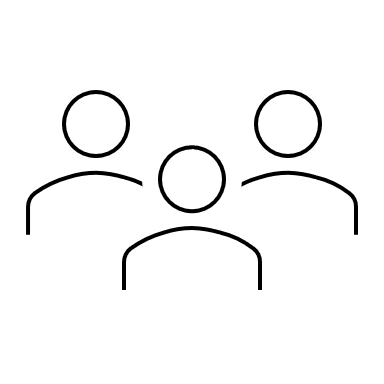 Action Learning 

23rd April 2024
10:00 – 13:00
121 DISC Feedback sessions
(December 2023)
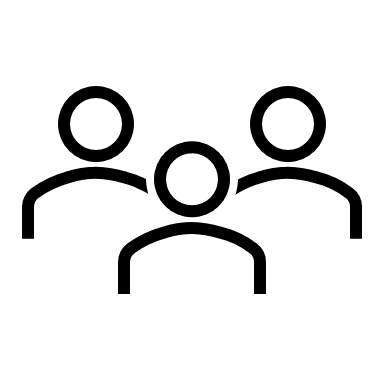 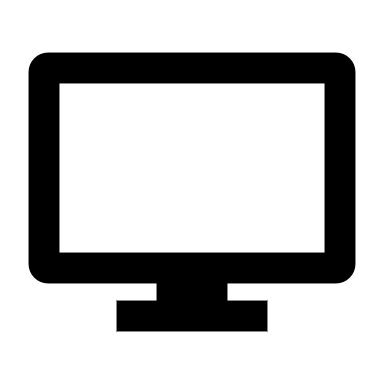 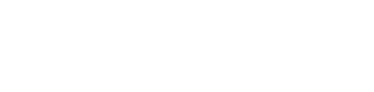 In-person
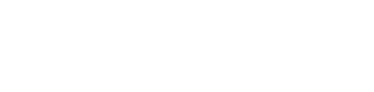 Virtual
© Lloyd’s
Accelerate Module Overviews
Pre-work
Module 1: Self Awareness
Module 2: Navigating Your Career
Module 3: Developing your Authentic You
Authentic Leadership I (2.5hrs)

An exploration into authentic leadership
Navigate the role and impact of Imposter Syndrome
Building your leadership identity and styles for maximum impact
Reflection and Action Planning
Myths of Politics and Power (2.5hrs)
Challenge unhelpful thinking around Politics and Power and explore why they are an important part of how business outcomes are influenced
Share tools and approaches to enable you to engage with Power and Politics for win-win outcomes
Tools to Succeed


Uncover techniques to manage Imposter Syndrome
Understand the link between pressure & performance
Explore the importance of story telling
Your Career, Your Way (2.5hrs)

Discover what Drives Our Career
Importance of Confidence
Employee Networks – to do or not to do
Explore what can impact the chances of getting ahead
Career planning
Leadership Readiness (2.5hrs)
An exploration of your leadership style/s
Strategic – vs - operational
Identification of your energy enhancers & depleters
A consideration of the climate you create as a leader and colleague
Authentic Leadership II (3 hrs)
Why visibility matters & how to get it right 
Maximising DiSC for effective communication, motivation and influence
Reflection and Action Planning
Strategic Networking (2.5hrs)
What is Strategic Networking?
Exploring approaches to networking
Tools for effective networking and follow-up
Looking at your network
Reflections on strategic, operational & personal networking
Action Learning Sets (2.5hrs) 

 Working in small groups, each delegate shares a live challenge that they would value team support to work through.
Journey Wrap up (2hrs) 
This final module brings together key points  that   have been learnt in the programme to form concrete and strategic next steps, formed by identifying their own authentic leadership style.
Action Learning Sets (2.5hrs)
 
 Working in small groups, each delegate shares a live challenge that they would value team support to work through.
© Lloyd’s
Accelerate
Roles and commitments
Participant
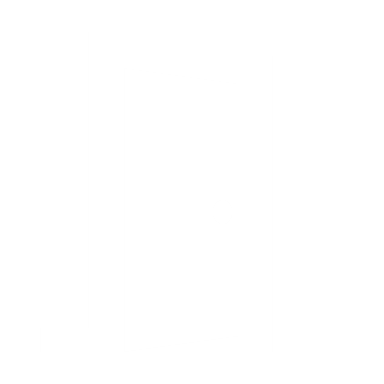 “Being on the Accelerate programme has helped me to actively think about career progression - where the opportunities are and how to prepare for obstacles that can get in the way.
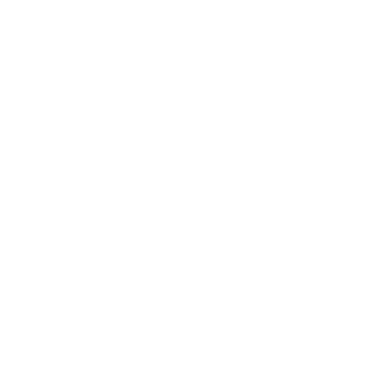 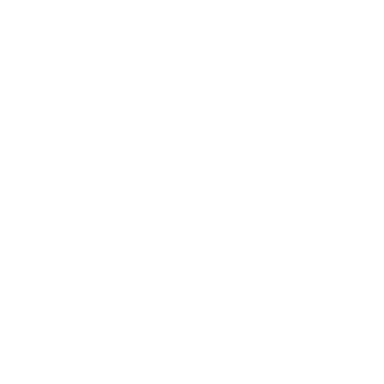 Attend all the programme development events 
Own your learning, choose specific actions to apply what you learn. 
Contribute, be open to learning from other cohort members and openly share your experiences. 
Engage with your sponsor to broaden your access, connections and learning opportunities
Network, proactively make connections with your fellow participants and find ways to utilise their professional networks. 
Partner with your Line Manager to apply your learning and stretch yourself to prepare for more senior level opportunities. 
Schedule all necessary meetings with the Line Manager and Sponsor. 
Own your future career path.
“The Accelerate course has been really insightful as I’ve been able to understand more about how to navigate the path to authentic leadership as a black woman in the insurance industry”
“Made a real impact on how I could positively affect my career path, I feel empowered with the strategies I have learned to take the next steps.”
© Lloyd’s
Accelerate
Roles and commitments
Manager
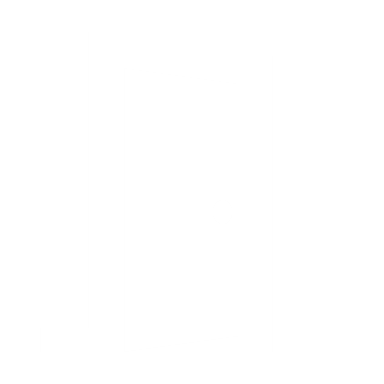 Sponsor
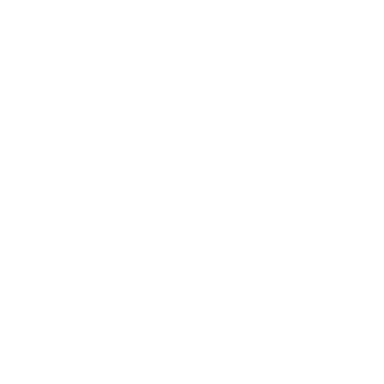 Support your employee during and after this challenging learning programme. Check-in with the participant regularly to talk about what they have learned and what support they need from you. 
Attend the Launch Event and other events as required.
Ensure that your participant has the space to fully engage with their learning. 
Be careful not to de-prioritise their learning by adding to their workload which gets in the way
Coach them on how they can manage their learning and workload
Post-programme, meet to agree a plan on how the participant will apply their learning going forward and check-in monthly to see how things are going
Work closely with your participant, meeting them during the programme (suggested bi-monthly) to understand their strengths and career aspirations; leverage your networks and position to create new career opportunities. They will be required to attend the Launch event and a Mid-point Sponsor events. 

Having a Senior Leader take on the sponsor role is critical to the success of this programme, to reinforce the organisations investment in its future talent. The sponsor must be someone different to the Line Manager.

We need Sponsors who:
1) Are fully invested in the upward movement of their sponsee2) Provide tangible career enhancing opportunities 3) Help sponsees turn their uniqueness into leadership capital.
© Lloyd’s
AccelerateApplication Criteria
Nomination ProcessThe programme requires active support from a candidate’s line manager. The nomination is to be completed by the line manager, with the support from their Talent Development or HR representative. Individual organisations will be responsible for identifying the candidate and engaging their sponsors – who should be at an executive level / senior leadership level, or at least 2 levels above the candidate.Consideration will be given to the range of organisations taking part in the programme, to participants identified as key talent and the points highlighted in the endorsement from the line manager.
Application Deadline is 3rd November 2023 . Nominated candidates will be advised of the outcome by 13th November. Where the programme has reached capacity, it may be possible to defer a candidate to the next cohort.CandidatesThis programme is aimed at UK based ethnic minority talent. Nominees should consistently receive high performance ratings and would be considered suitable candidates for future management or leadership roles. They will show a commitment to learning and progression and have the ability to take on stretch assignments.
All applications will be considered on merit and sponsorship with agreement from your HR Business Partner.
Candidates must block out all dates (on slide 4) in their diaries when applying.   Attendance at all sessions is necessary to gain the full benefit from the programme.
© Lloyd’s
Accelerate
Programme Costs & Questions

Costs
The participant cost of this programme is £4,500 +VAT which includes 

Launch & Closing Events (in person) 
Mid-point events Managers & Sponsors Event
Role Model Event / Q&A Session (in-person )
Personalised psychometrics
1:1 DiSC Debrief & Career Coaching (virtual)
7 x Core modules with expert ethnic minority facilitators (4 out of 7 in-person)
Action Learning Sessions (In-person)


Questions
If you have any questions, please contact: 
Aaron Boyle, Lloyd’s Leadership and Learning Curriculum Manager 
Aaron.Boyle@Lloyds.com
Guest speakers have included:

Mark Lomas
Head of Culture
Lloyd’s 

Rob AnarfiChief Risk Officer
Beazley

Maxine Goddard
Senior Vice President
Sompo-Canopius

Suneeta Padda
Director
Padda Consulting
For Accelerate delegates in cohort 1,  70% of the responders celebrated an improved role, promotion, secondment or role stretch, and 50% from cohort 2
© Lloyd’s